Herzlich Willkommen zum Elternabend der Klassen 9a und 9b
Ablauf
Schul-Info-App
Abschlussfahrt nach Berlin
Die neue Hauptschulabschlussprüfung

Wahl der Elternvertretung und Klasseninternes
Warum die Schul-Info-App
Zeit- und Nervenschonend
Schnell
Zuverlässig
An alle, auch beide Eltern
Datenschutzkonform, Server in D
Weniger Papier
Regionaler Anbieter
[Speaker Notes: Elternbriefe und Rückmeldungen brauchen lange bis sie an und zurück kommen, manche kommen nie an, wichtige Informationen erhalten nicht alle Eltern]
Vorteile für Eltern
Informationen gleich erhalten
Nicht vom Schüler abhängig
Rechtzeitig planen
Immer informiert
Nachlesen, evtl. gleich rückmelden
Partner erhält auch die Informationen

Video anschauen, www.schul-info-app.de
Funktion
Schul-Info-App wie auf Anleitung beschrieben installieren
Push-Nachrichten
Auf Freischaltung warten
Informationen erhalten

Missbrauch verhindern
Berlinfahrt
Ablauf
Kostenzusammensetzung
Die neue Hauptschulabschlussprüfung
Termine – auch in der App 
Notenzusammensetzung
Aufbau / Teilbereiche
Englisch
Mathematik
Deutsch
Projektprüfung
Termine
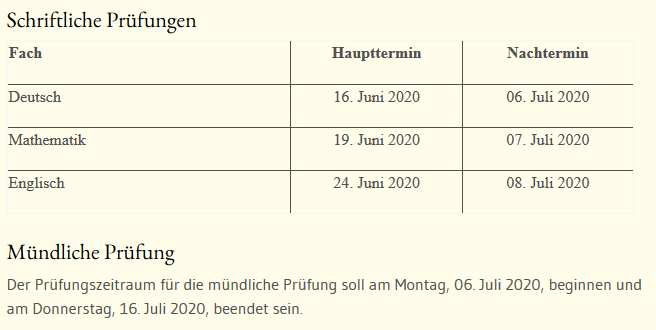 Termine
Projektprüfung:
Gruppeneinteilung 14.10. – 18.10.
21.10. – 09.11. Themenfindung, Planung, Bestellung von Material…
02. – 06.12. Durchführung und Anfertigung der Präsentation/Reflektion
09.12. – 13.12. Präsentation mit Benotung

Kommunikationsprüfung E: 02. – 06.03.20
Notenzusammensetzung
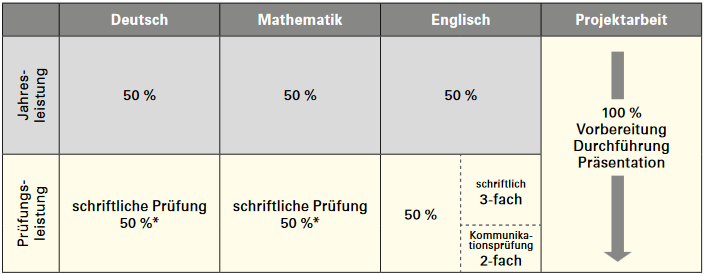 Aufbau und Teilbereiche
Projektprüfung WBS und beliebiges Fach
Kommunikationsprüfung Englisch
Schriftliche Prüfung D,M,E
Mündliche Prüfung D,M
Kommunikationsprüfung E
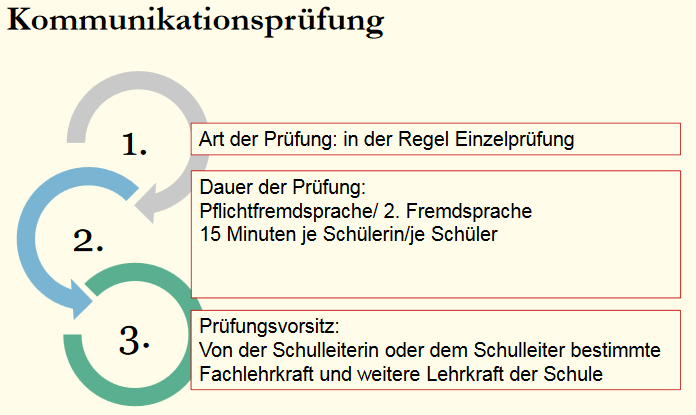 Englisch, Mathe, Deutsch
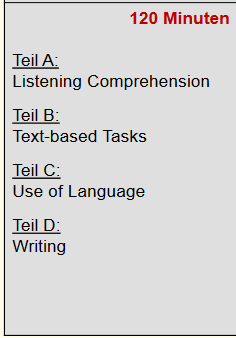 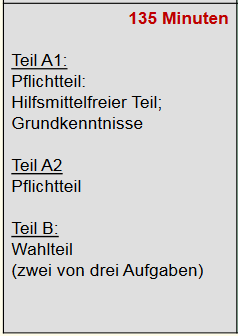 Weitere Informationen
https://km-bw.de/ -> Schule ->Novellierte Abschlussprüfungen